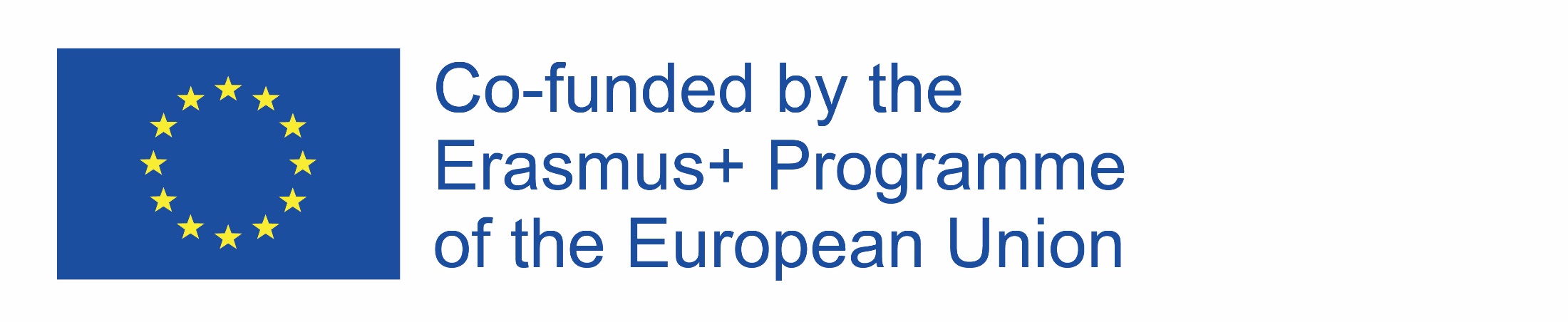 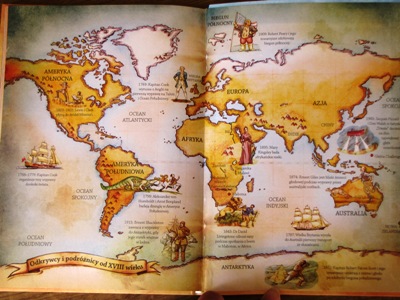 Veľké geografické objavy– cestovatelia.
Web Quest učený pre žiakov druhého stupňa základnej školy so sluchovým postihnutím, ako podpora hodín z občianskej výchovy. 

Vypracovala: Maria Smorąg
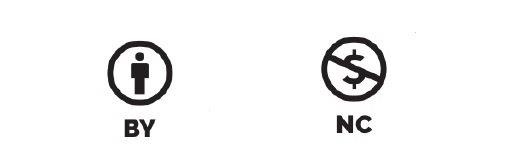 Obsah:
1. Úvod
2. Úlohy
3. Proces
4. Zdroje
5. Vyhodnotenie
6. Záver
7. Poradca pre učiteľa
Úvod:
Veľké historické objavy sú úžasným obdobím v dejinách, počas ktorých ľudia, vďaka svojej zvedavosti a múdrosti objavili nové územia, spoznali nové kultúry a rozšírili svoje vedomosti z oblasti geografie, astronómie, prírody a techniky.
V 15. storočí sa začala nová éra, cestovatelia prekonávajúci obrovské vzdialenosti pri hľadaní tovarov, pokladov a nových teritórií, objavovali neznáme zeme, a dokonca aj celé kontinenty a kultúry. 
Na týchto hodinách sa zahráte na veľkých objaviteľov a dozviete sa mnoho informácií o veľkých cestovateľoch a ich objavoch.
Úvod:
Pozrite sa, ako vyzerala mapa sveta pred geografickými objavmi. Ako vidieť, chýba na nej mnoho krajín a kontinentov, ktoré poznáte z geografie . Vašou úlohou bude doplniť túto mapy o vedomosti, ktoré získate počas hodín dejepisu.
Veľa úspechov objavitelia!
Úloha:
Úloha sa bude skladať z dvoch častí.  
V prvej časti sa rozdelíte na dve skupiny a vyhľadáte dôležité informácie. 
V druhej časti spolu s celou triedou vytvoríte mapu, na ktorej umiestnite získané informácie.
Úloha:
Prvá časť úlohy– práca v dvoch skupinách.
1. skupina– Vašou úlohou bude pripraviť prezentáciu alebo plagát, ktorý bude obsahovať:
Informácie o príčinách geografických objavov
Informácie o navigačných zariadeniach
Informácie o nových lodiach, vďaka ktorým bolo možné cestovať po neznámych moriach

2.skupina– Vašou úlohou bude pripraviť prezentáciu alebo plagát, ktorý bude obsahovať: 
Informácie o slávnych cestovateľoch Krištof Kolumbus, Vasco da Gama, Ferdinand Magellan,
 Informácie o veľkých geografických objavoch
Úloha:
Druhá časť úlohy– spoločná práca celej triedy.
V druhej časti úlohy zhrňte všetky Vami získané informácie a vytvorte vlastnú mapu geografických objavov. Prilepte obrázky predstavujúce najznámejších objaviteľov, lode ktorými plávali, navigačné zariadenia, ktoré využívali a nakreslite cesty a územia, ktoré objavili.
Proces – pracovný plán:
Proces – pracovný plán:
Proces – pracovný plán:
Zdroje:
https://referaty.centrum.sk/vseobecne-humanitne/dejepis/57129/velke-zemepisne-objavy 
https://sk.wikipedia.org/wiki/Z%C3%A1morsk%C3%A9_objavy_(15._%E2%80%93_18._storo%C4%8Die) 
http://www.historickarevue.com/clanok/vek-objavov
https://sk.wikipedia.org/wiki/Kri%C5%A1tof_Kolumbus
Vyhodnotenie:
Vyhodnotenie :
Záver:
Vďaka tejto téme ste sa stali naozajstnými objaviteľmi, ktorí hľadajú informácie o známych cestovateľoch a ich veľkých objavoch.
Spoznali ste príčiny veľkých geografických objavov, čím sa riadili cestovatelia, ktorí sa vydali hľadať nové neobjavené cesty.
Spoznali ste najznámejších cestovateľov, cesty a kontinenty, ktoré objavili.
Spoznali ste navigačné zariadenia, ktoré im uľahčili plavbu po moriach.
Záver:
Všimli ste si, ako sa zmenili ľudské vedomosti o svete v 15. a 16. storočí a ako sa menila mapa sveta.
Mali ste neopakovateľnú príležitosť vytvoriť vlastnú mapu meniaceho sa sveta počas Veľkých geografických objavov.
Vďaka tejto téme ste si rozšírili vedomosti nie len z histórie ale aj z geografie, ktoré si ešte dlho budete pamätať.
Dozvedeli ste sa, aké vedomosti o svete mali ľudia žijúci v 15. storočí. 
Zistili ste, akými odvážnymi ľuďmi boli objavitelia, s čím všetkým museli bojovať, aby objavili nové kontinenty. Dozvedeli ste sa, aký mali strach predtým neznámym, ale aj odvahu, aby to neznáme objavili.
Záver:
Pri samostatnej práci nad týmto projektom ste mali možnosť spoznať rôzne internetové zdroje a zásady bezpečného využívania internetu.
Verejným prezentovaním svojho názoru ste spoznali zásady autoprezentácie a nadobudli ste zručnosti potrebné pri verejných vystúpeniach.
Mali ste plnú zodpovednosť za získavanie vedomostí.
Vaša práca môže slúžiť ako vzor spolupráce a súčinnosti pre iné skupiny, triedy.
Poradca pre učiteľa:
1. Pred začatím projektu dôkladne oboznámte žiakov s obsahom úloh, pričom prispôsobte spôsob komunikácie možnostiam žiakov.
2. Žiakov je potrebné oboznámiť so zásadami bezpečného využívanie internetu. Učiteľ by si mal so žiakmi prezrieť internetové zdroje a pomôcť im s ich pochopením.
3. Projekt by mal byť realizovaný v priebehu 3 až 4 týždňov. Počas prvého týždňa by sa mal učiteľ porozprávať so žiakmi a prezrieť si internetové stránky, rozdeliť triedu na dve skupiny a pripomenúť zásad tvorby prezentácie (ak je takáto forma pre žiakov príliš ťažká, môžu vytvoriť plagát alebo myšlienkovú mapu). Počas druhého týždňa majú žiaci čas na prípravu prezentácie a samotné predstavenie prezentácie na triednom fóre. Čas na prípravu prvej časti projektu možno predĺžiť do troch týždňov, ak vznikne také potreba. Posledný týždeň by mal byť venovaný druhej časti projektu:  Vytlačenie materiálov s prezentáciou, ktoré budú potrebné na prípravu mapy geografických objavov. Na záverečné hodiny by mal učiteľ pripraviť vytlačenú alebo ručne obkreslenú mapu sveta z 15./16. storočia, (možno tiež využiť mapu z prezentácie, pokiaľ nebude pre žiakov príliš ťažká) na ktorú budú žiaci nalepovať fotografie cestovateľov, kresliť akou cestou sa vydali.
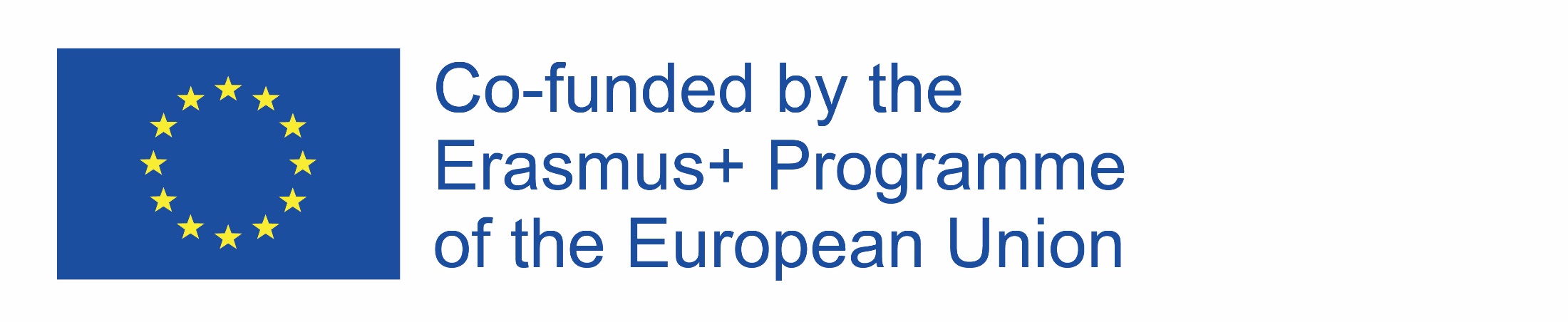 Poradca pre učiteľa:
4. Učiteľ by mal motivovať žiakov k tomu, aby pracovali s mapou a vysvetliť im, že táto časť úlohy bude tiež hodnotená.
5. Žiaci počas tvorenia mapy, môžu využiť pomoc učiteľa, ak sa tak dohodnú pred začiatkom práce. Učiteľ by však do prípravy mapy nemal zasahovať. Ak žiaci urobia nejakú chybu, môže im len naznačiť, aby sa zamysleli nad týmto problémom ešte raz. 
6. Na začiatku druhej časti úlohy by mal učiteľ vysvetliť alebo vytlačiť žiakom všetky požiadavky týkajúce sa obsahu, ktorý by sa mal nachádzať v tejto časti úlohy.
7. Mapa, ktorú spoločne žiaci vytvorili, by mala byť spoločne zhrnutá, prečítaná žiakmi. Mapa by mala visieť v triede.
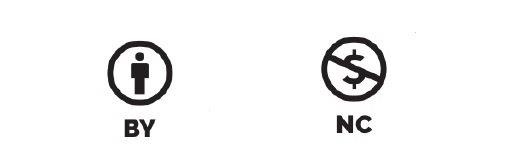